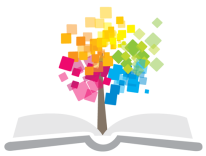 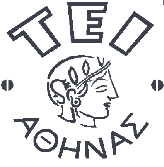 Ανοικτά Ακαδημαϊκά Μαθήματα στο ΤΕΙ Αθήνας
Κοινωνική Εργασία στην υγεία και ψυχική υγεία
Ενότητα 11: Φιλοξενούσες οικογένειες - Ο θεσμός της ανάδοχης οικογένειας ως μέθοδος αποϊδρυματισμού και ψυχοκοινωνικής αποκατάστασης
Χάρης Ασημόπουλος, Ph.D., Επίκουρος Καθηγητής
Τμήμα Κοινωνικής Εργασίας
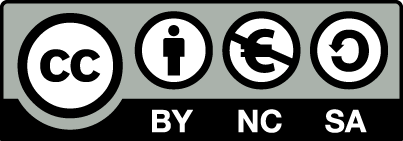 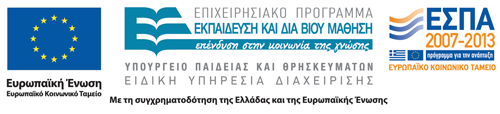 Αποτελέσματα ψυχιατρικής μεταρρύθμισης
1
διακοπή λειτουργίας ψυχιατρείων
μείωση των ψυχικά ασθενών σε ψυχιατρεία 
από 6.000 άτομα το 1999
σε 1.500 άτομα το 2010
δημιουργία 400 μονάδων αποκατάστασης στην κοινότητα (Ξενώνες-Οικοτροφεία-Κέντρα Ημέρας κ.α)
3.000 πρώην ψυχιατρικοί ασθενείς ζουν στην κοινότητα
Ιδρυματικό σύστημα φροντίδας για τα άτομα με αναπηρίες
2
Το ιδρυματικό σύστημα περιλαμβάνει:
34 ιδρύματα (Ν.Π.Δ.Δ) για 3.000 άτομα και
δεκάδες μικρά ιδρύματα (ΝΠΙΔ) για 3000 άτομα
Συνολικά 6.000 άτομα με αναπηρίες σωματικές, ψυχικές και νοητικές παραμένουν έγκλειστοι σε ιδρύματα για πολλά έτη ή και για όλη τους τη ζωή.
Από αυτά υπολογίζεται ότι το 30% είναι παιδιά, έφηβοι και νέοι.
3
2014: Επικρατούσες συνθήκες σε ιδρύματα για άτομα με αναπηρίες
4
ακραία φαινόμενα ιδρυματισμού
αποπροσωποποίηση- παθητικοποίηση
διαρκής περιορισμός περιθαλπομένων
χρήση μεθόδων καταστολής και καθήλωσης
απουσία προσωπικών ειδών
απουσία παιδαγωγικού υλικού
ανεπαρκές και ανεκπαίδευτο προσωπικό
απομόνωση από τις τοπικές κοινωνίες
Ανάπτυξη μέτρων πολιτικής αποϊδρυματισμού
5
Εκστρατείες ευαισθητοποίησης του κοινού
Θεσμοθέτηση ελέγχου ποιότητας φροντίδας
Εκπαίδευση του προσωπικού  σε νέες μεθόδους
Στελέχωση με επιστημονικό προσωπικό
Απαγόρευση νέων εισαγωγών
Προγράμματα  ψυχοκοινωνικής αποκατάστασης
Δημιουργία νέων μονάδων φροντίδας στην κοινότητα (Προστατευμένα Διαμερίσματα, Ανάδοχες Οικογένειες, Ξενώνες, Οικοτροφεία κ.α)
Ψυχιατρική μεταρρύθμιση και ο θεσμός της αναδοχής (φιλοξενούσες οικογένειες)
6
Η ανάδοχη οικογένεια είναι αποτελεσματική μέθοδος αποϊδρυματισμού και κοινωνικής επανένταξης ατόμων με ψυχικές αναπηρίες που παραμένουν στα ψυχιατρικά ιδρύματα.
Παρέχει το κατάλληλο πλαίσιο εξατομικευμένης καλής ποιότητας φροντίδας, καλής ποιότητας ζωής και ψυχοκοινωνικής αποκατάστασης στην κοινότητα.
Ιστορική αναδρομή της ανάδοχης φροντίδας 1/2
7
Ο θεσμός έλκει την καταγωγή του από τον θρύλο της Αγίας Dymphna στην περιοχή Gheel του Βελγίου. 
Η αρχή χάνεται στον 2ο αιώνα μ.χ. όταν οι κάτοικοι περιέθαλπαν τους ψυχικά ασθενείς που πήγαιναν να προσκυνήσουν τον τάφο της Αγίας τους και δεν είχαν που να μείνουν. 
Από το 1700 το έθιμο της φιλοξενίας ψυχικά ασθενών και αναπήρων άρχισε να εξαπλώνεται και στην υπόλοιπη Ευρώπη.
Ιστορική αναδρομή της ανάδοχης φροντίδας 2/2
8
Στην συνέχεια μετανάστες της  βόρειας Ευρώπης το εισήγαγαν στην Αμερική. 
Το 1885 η πολιτεία της Μασαχουσέτης άρχισε πρόγραμμα για ανάδοχες οικογένειες και ακολούθησαν και άλλες πολιτείες. 
Ο κύριος φορέας του θεσμού στην Αμερική από το 1951 έως και σήμερα είναι τα Veterans Administration Hospitals τα οποία έχουν χιλιάδες ψυχικά ασθενών σε αναδοχή με θετικά αποτελέσματα.
Ανάδοχη φροντίδα στην Ελλάδα
9
Στην Ελλάδα ανάλογα προγράμματα άρχισαν να αναπτύσσονται πολύ αργότερα, στα τέλη της δεκαετίας του ’80.
Οι σχετικές εμπειρίες που καταγράφονται είναι λίγες, αλλά όλες με θετικά αποτελέσματα.
Προγράμματα αναδόχων οικογενειών  με σκοπό τον αποϊδρυματισμό στην Ελλάδα
10
1989:Κέντρο Ψυχικής Υγιεινής, 23 αναδοχές ασθενών του ψυχιατρείου Λέρου,
1991: Πρόγραμμα Αποασυλοποίησης ΠΙΚΠΑ Λέρου, 3 αναδοχές νέων με πολλαπλές αναπηρίες,
1991: Παιδοψυχιατρικό Νοσοκομείο Αττικής, 8 αναδοχές εφήβων και νέων με ψυχικές διαταραχές,
1998: Μονάδα Αναδόχων Ψυχιατρικής Κλινικής Παν/μιου Αθηνών, 5 αναδοχές ενηλίκων ψυχικά ασθενών.
Κριτήρια επιλογής υποψηφίων ψυχικά ασθενών προς ανάδοχη φροντίδα
11
άτομα και των δυο φύλων,
ηλικίας έως 50-60 ετών,
με σταθερή ιατροφαρμακευτική κάλυψη,
με σταθερή κλινική εικόνα,
δίχως στοιχεία επικινδυνότητας,
με βασικό επίπεδο κοινωνικολειτουργικών δεξιοτήτων.
Κριτήρια επιλογής αναδόχων (φιλοξενουσών οικογενειών)
12
οικογένειες ή μόνα πρόσωπα,
όχι συγγενείς Α’ βαθμού,
να προέρχονται από το τόπο καταγωγής του ατόμου προς αναδοχή,
προτίμηση σε ολιγομελείς οικογένειες,
από πληθυσμό ευαισθητοποιημένο,
από περιοχή όπου λειτουργεί δίκτυο υπηρεσιών υγείας, ψυχικής υγείας,ειδικής αγωγής και απασχόλησης.
Όροι της ανάδοχης φροντίδας:
13
παροχή αξιοπρεπούς διαμονής,
παροχή επαρκούς και υγιεινής τροφής,
κάλυψη εξόδων καθημερινών αναγκών,
εποπτεία τήρησης της φαρμακευτικής αγωγής και  άλλων θεραπειών,
τήρηση ατομικού σχεδίου ψυχοκοινωνικής αποκατάστασης,
ανάπτυξη υποστηρικτικών διαπροσωπικών σχέσεων.
Έργο της θεραπευτικής υποστηρικτικής ομάδας:
14
εποπτεία και αξιολόγηση της αναδοχής,
συστηματικές, σταθερές επισκέψεις,
επαφή με υπηρεσίες υγείας, ψυχικής υγείας, ψυχοκοινωνικής αποκατάστασης του ατόμου,
ανάπτυξη υποστηρικτικών παρεμβάσεων,
συστηματική συμπλήρωση δομημένων  εργαλείων εκτίμησης του ατόμου και της λειτουργικότητας της ανάδοχης οικογένειας,
προγραμματισμός προνοιακής κάλυψης ατόμου,
σχεδιασμός ατομικού πλάνου ψυχοκοινωνικής αποκατάστασης.
Αξιολόγηση της αναδοχής και της πορείας της ψυχοκοινωνικής κατάστασης του ατόμου
15
Χρειάζεται να συμπληρώνονται, κατά την ένταξη και ανά έτος:
ψυχιατρική εκτίμηση (BPRS), 
εκτίμηση αναπηρίας (DAS), 
κλίμακα νοημοσύνης (WAIS), 
ερωτηματολόγιο ποιότητας ζωής (WHOQUOL), 
κλίμακα οικογενειακής επιβάρυνσης και 
συνέντευξη οικογένειας-εκφραζόμενο συναίσθημα (CFI-EE).
Στάδια αναδοχής ψυχικά ασθενών με ιδρυματική ζωή:
16
επιλογή ατόμου στο ψυχιατρικό ίδρυμα
επιλογή της ανάδοχης (φιλοξενούσας) οικογένειας
προετοιμασία του ατόμου στο ίδρυμα
προετοιμασία της ανάδοχης (φιλοξενούσας) οικογένειας
δοκιμαστικές επισκέψεις και γνωριμία
δοκιμαστική φάση ένταξης
οριστικοποίηση της αναδοχής
παρακολούθηση και αξιολόγηση
Νομοθεσία
17
Νόμος 2716 του 1999 «για τον εκσυγχρονισμό των υπηρεσιών ψυχικής υγείας» περιλαμβάνει τις φιλοξενούσες οικογένειες μεταξύ των προγραμμάτων ψυχοκοινωνικής αποκατάστασης. 
Υπουργική Απόφαση 19353/2001 ορίζει θέματα που αφορούν τις φιλοξενούσες οικογένειες για παιδιά, εφήβους και ενήλικες με ψυχικές διαταραχές ή νοητική υστέρηση και δευτερογενείς ψυχικές διαταραχές ή με διαταραχές αυτιστικού τύπου.
Σύνοψη
18
Η συστηματική ανάπτυξη προγραμμάτων ανάδοχης φροντίδας έχει φανεί ότι αποτελεί  αποτελεσματική μέθοδο για τη βελτίωση της ποιότητας φροντίδας  και ζωής ενηλίκων, εφήβων και παιδιών που παραμένουν ακόμα κοινωνικά αποκλεισμένοι σε ψυχιατρικά και άλλα ιδρύματα.
Δυστυχώς αυτό μέχρι και σήμερα δεν συμβαίνει στην Ελλάδα, σε αντίθεση με τις σύγχρονες παραδοχές του Παγκόσμιου Οργανισμού Υγείας και της Βίβλου της Ευρωπαϊκής Ένωσης για την ψυχική υγεία.
Τέλος Ενότητας
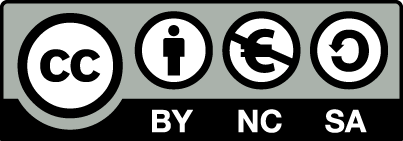 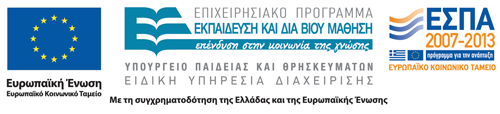 Σημειώματα
Σημείωμα Αναφοράς
Copyright Τεχνολογικό Εκπαιδευτικό Ίδρυμα Αθήνας, Χάρης Ασημόπουλος 2014. Χάρης Ασημόπουλος. «Κοινωνική Εργασία στην υγεία και ψυχική υγεία. Ενότητα 11: Φιλοξενούσες οικογένειες - Ο θεσμός της ανάδοχης οικογένειας ως μέθοδος αποϊδρυματισμού και ψυχοκοινωνικής αποκατάστασης». Έκδοση: 1.0. Αθήνα 2014. Διαθέσιμο από τη δικτυακή διεύθυνση: ocp.teiath.gr.
Σημείωμα Αδειοδότησης
Το παρόν υλικό διατίθεται με τους όρους της άδειας χρήσης Creative Commons Αναφορά, Μη Εμπορική Χρήση Παρόμοια Διανομή 4.0 [1] ή μεταγενέστερη, Διεθνής Έκδοση.   Εξαιρούνται τα αυτοτελή έργα τρίτων π.χ. φωτογραφίες, διαγράμματα κ.λ.π., τα οποία εμπεριέχονται σε αυτό. Οι όροι χρήσης των έργων τρίτων επεξηγούνται στη διαφάνεια  «Επεξήγηση όρων χρήσης έργων τρίτων». 
Τα έργα για τα οποία έχει ζητηθεί και δοθεί άδεια  αναφέρονται στο «Σημείωμα  Χρήσης Έργων Τρίτων».
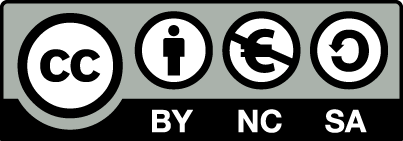 [1] http://creativecommons.org/licenses/by-nc-sa/4.0/ 
Ως Μη Εμπορική ορίζεται η χρήση:
που δεν περιλαμβάνει άμεσο ή έμμεσο οικονομικό όφελος από την χρήση του έργου, για το διανομέα του έργου και αδειοδόχο
που δεν περιλαμβάνει οικονομική συναλλαγή ως προϋπόθεση για τη χρήση ή πρόσβαση στο έργο
που δεν προσπορίζει στο διανομέα του έργου και αδειοδόχο έμμεσο οικονομικό όφελος (π.χ. διαφημίσεις) από την προβολή του έργου σε διαδικτυακό τόπο
Ο δικαιούχος μπορεί να παρέχει στον αδειοδόχο ξεχωριστή άδεια να χρησιμοποιεί το έργο για εμπορική χρήση, εφόσον αυτό του ζητηθεί.
Επεξήγηση όρων χρήσης έργων τρίτων
Δεν επιτρέπεται η επαναχρησιμοποίηση του έργου, παρά μόνο εάν ζητηθεί εκ νέου άδεια από το δημιουργό.
©
διαθέσιμο με άδεια CC-BY
Επιτρέπεται η επαναχρησιμοποίηση του έργου και η δημιουργία παραγώγων αυτού με απλή αναφορά του δημιουργού.
διαθέσιμο με άδεια CC-BY-SA
Επιτρέπεται η επαναχρησιμοποίηση του έργου με αναφορά του δημιουργού, και διάθεση του έργου ή του παράγωγου αυτού με την ίδια άδεια.
διαθέσιμο με άδεια CC-BY-ND
Επιτρέπεται η επαναχρησιμοποίηση του έργου με αναφορά του δημιουργού. 
Δεν επιτρέπεται η δημιουργία παραγώγων του έργου.
διαθέσιμο με άδεια CC-BY-NC
Επιτρέπεται η επαναχρησιμοποίηση του έργου με αναφορά του δημιουργού. 
Δεν επιτρέπεται η εμπορική χρήση του έργου.
Επιτρέπεται η επαναχρησιμοποίηση του έργου με αναφορά του δημιουργού.
και διάθεση του έργου ή του παράγωγου αυτού με την ίδια άδεια
Δεν επιτρέπεται η εμπορική χρήση του έργου.
διαθέσιμο με άδεια CC-BY-NC-SA
διαθέσιμο με άδεια CC-BY-NC-ND
Επιτρέπεται η επαναχρησιμοποίηση του έργου με αναφορά του δημιουργού.
Δεν επιτρέπεται η εμπορική χρήση του έργου και η δημιουργία παραγώγων του.
διαθέσιμο με άδεια 
CC0 Public Domain
Επιτρέπεται η επαναχρησιμοποίηση του έργου, η δημιουργία παραγώγων αυτού και η εμπορική του χρήση, χωρίς αναφορά του δημιουργού.
Επιτρέπεται η επαναχρησιμοποίηση του έργου, η δημιουργία παραγώγων αυτού και η εμπορική του χρήση, χωρίς αναφορά του δημιουργού.
διαθέσιμο ως κοινό κτήμα
χωρίς σήμανση
Συνήθως δεν επιτρέπεται η επαναχρησιμοποίηση του έργου.
Διατήρηση Σημειωμάτων
Οποιαδήποτε αναπαραγωγή ή διασκευή του υλικού θα πρέπει να συμπεριλαμβάνει:
το Σημείωμα Αναφοράς
το Σημείωμα Αδειοδότησης
τη δήλωση Διατήρησης Σημειωμάτων
το Σημείωμα Χρήσης Έργων Τρίτων (εφόσον υπάρχει)
μαζί με τους συνοδευόμενους υπερσυνδέσμους.
Χρηματοδότηση
Το παρόν εκπαιδευτικό υλικό έχει αναπτυχθεί στo πλαίσιo του εκπαιδευτικού έργου του διδάσκοντα.
Το έργο «Ανοικτά Ακαδημαϊκά Μαθήματα στο ΤΕΙ Αθηνών» έχει χρηματοδοτήσει μόνο την αναδιαμόρφωση του εκπαιδευτικού υλικού. 
Το έργο υλοποιείται στο πλαίσιο του Επιχειρησιακού Προγράμματος «Εκπαίδευση και Δια Βίου Μάθηση» και συγχρηματοδοτείται από την Ευρωπαϊκή Ένωση (Ευρωπαϊκό Κοινωνικό Ταμείο) και από εθνικούς πόρους.
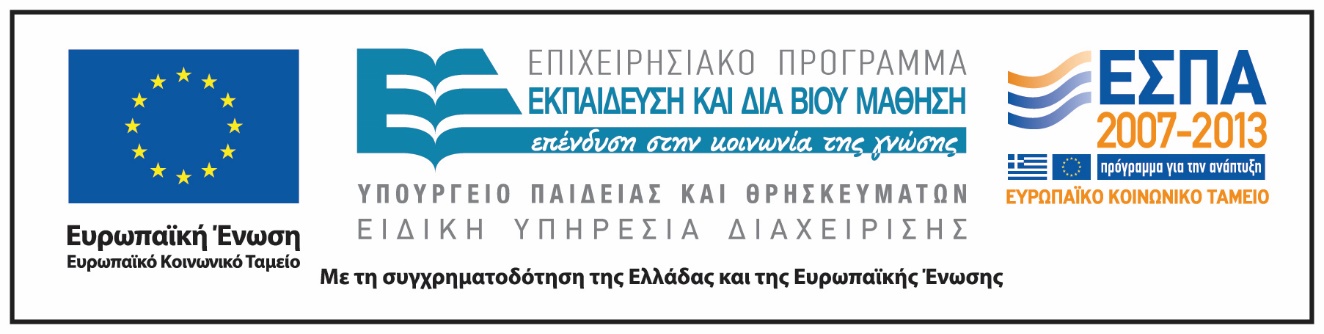